CHÀO MỪNG CÁC CON đẾN VỚI 
LỚP HỌC HẠNH PHÚC
LỚP 1/4
GV:  Vuõ Thò Kim Anh
Môn Tiếng Việt
Bài 23: p - ph
p
ph
P
1. Làm quen
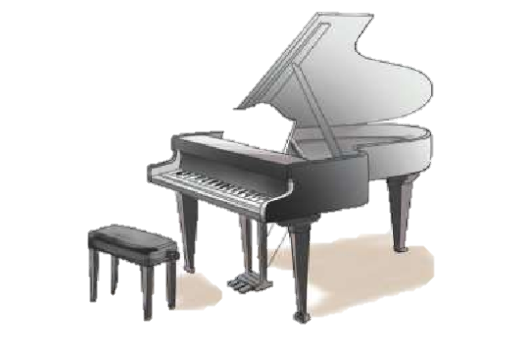 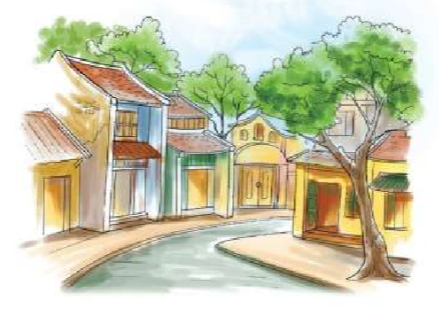 pi
phố
ph
pi a nô
p
phố cổ
p
i
ph
ố
p
ph
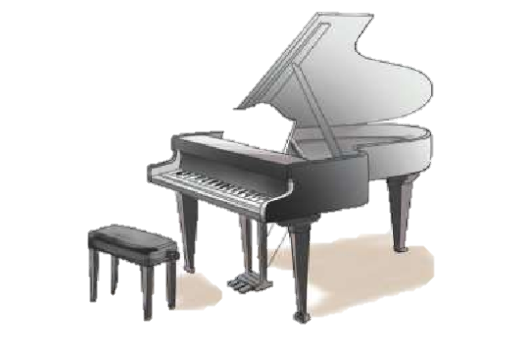 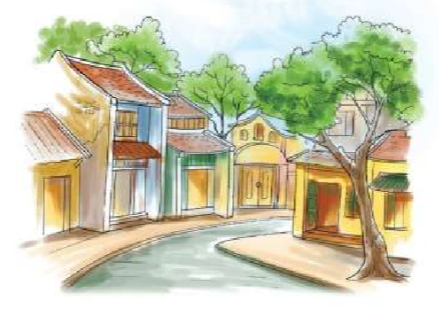 pi a nô
phố cổ
Gạch 1 gạch dưới tiếng có p. Gạch 2 gạch dưới tiếng có ph
2. Tiếng nào có âm p? Tiếng nào có âm ph?
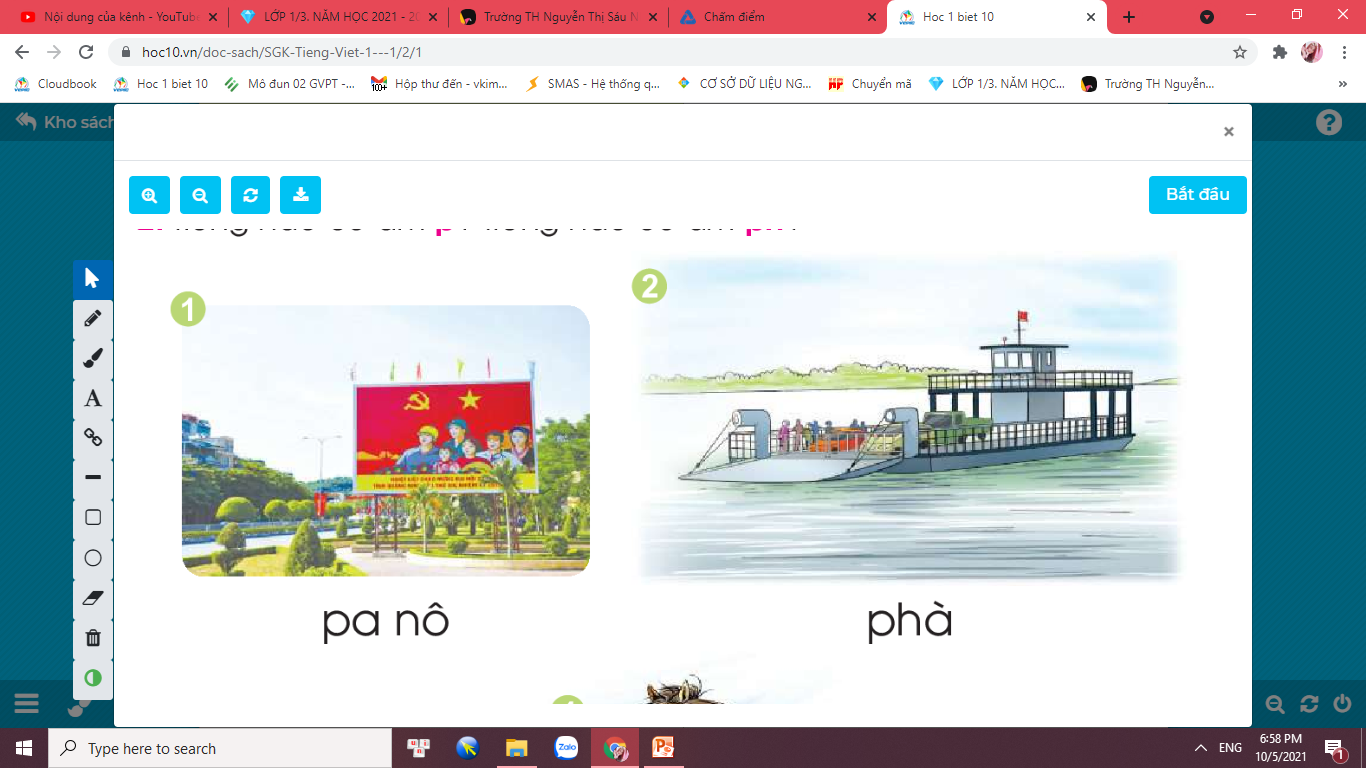 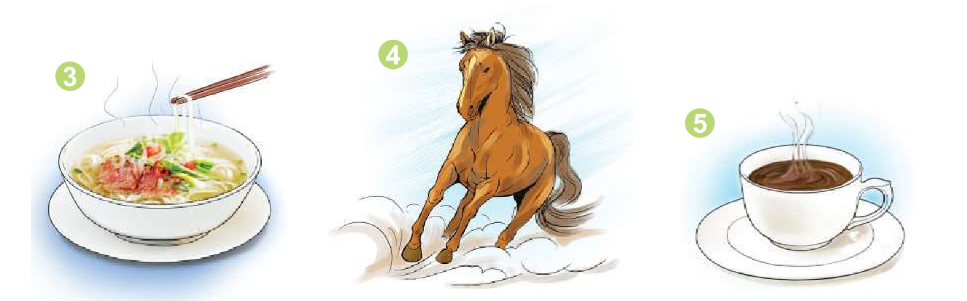 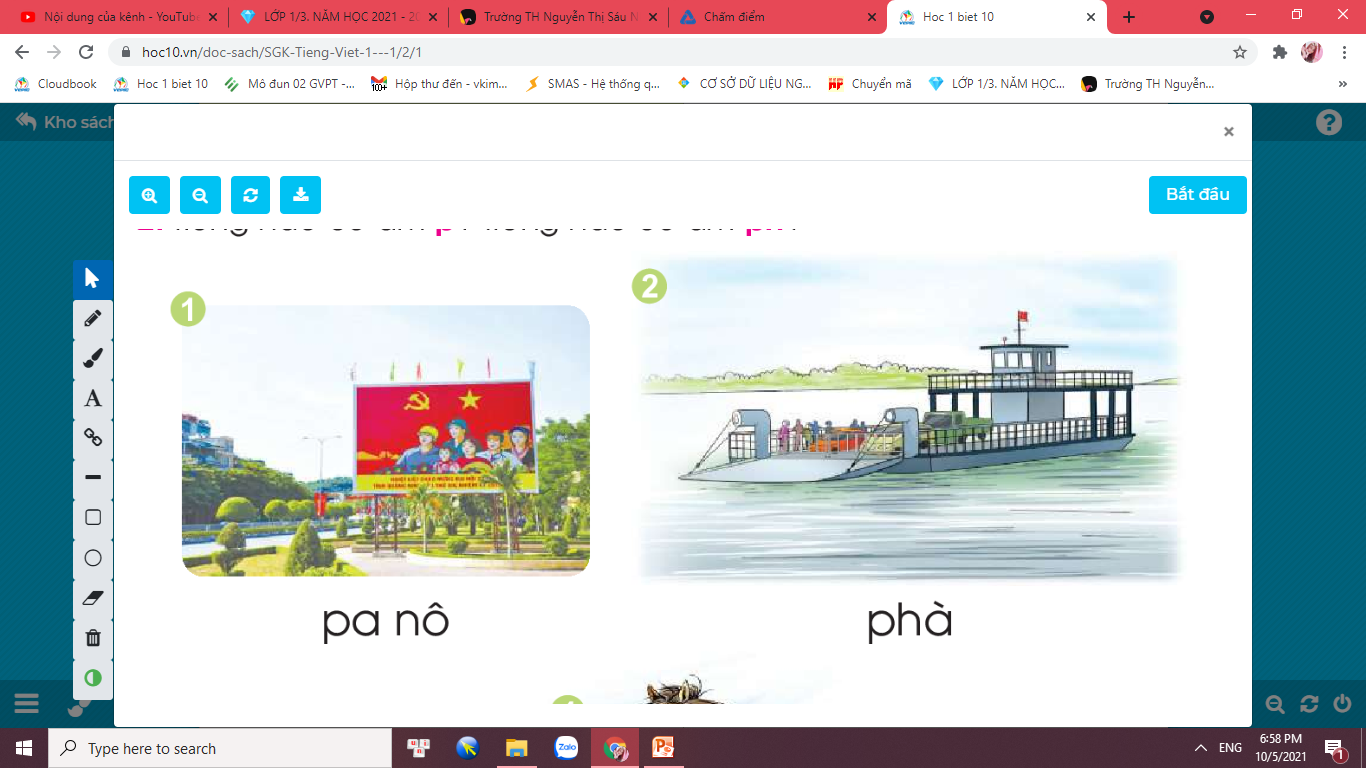 1
3
5
2
4
ph
phà
phở bò
pa nô
p
ph
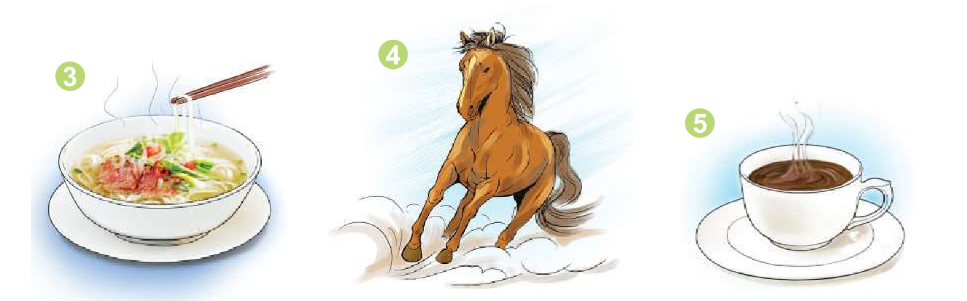 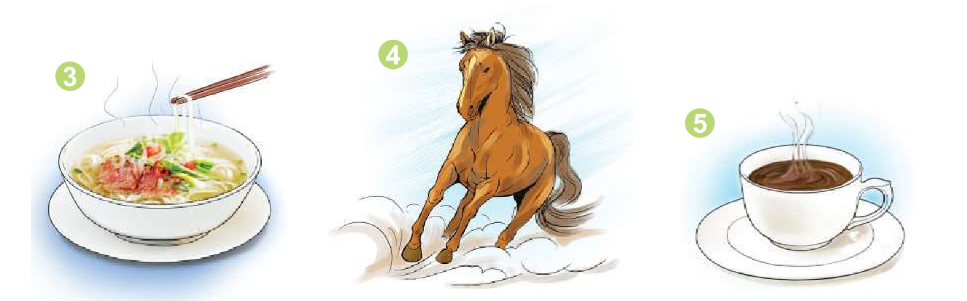 phi
cà phê
ph
ph
VBT/18
Nhà dì
3. Tập đọc
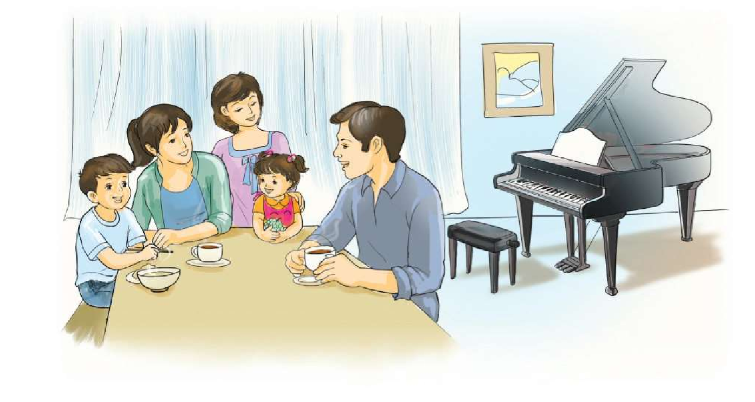 3. Tập đọc
Nhà dì
1
Nhà dì Nga có pi a nô. 
     Cả nhà Bi đi phố, ghé nhà dì, 
nghe pi a nô. 
     Dì Nga pha cà phê. Bố mẹ có cà phê. Bi có phở. Bé Li có na.
2
đi phố
nhà
ghé
dì
4
pha
cà
phê
3
5
6
Ghép đúng
?
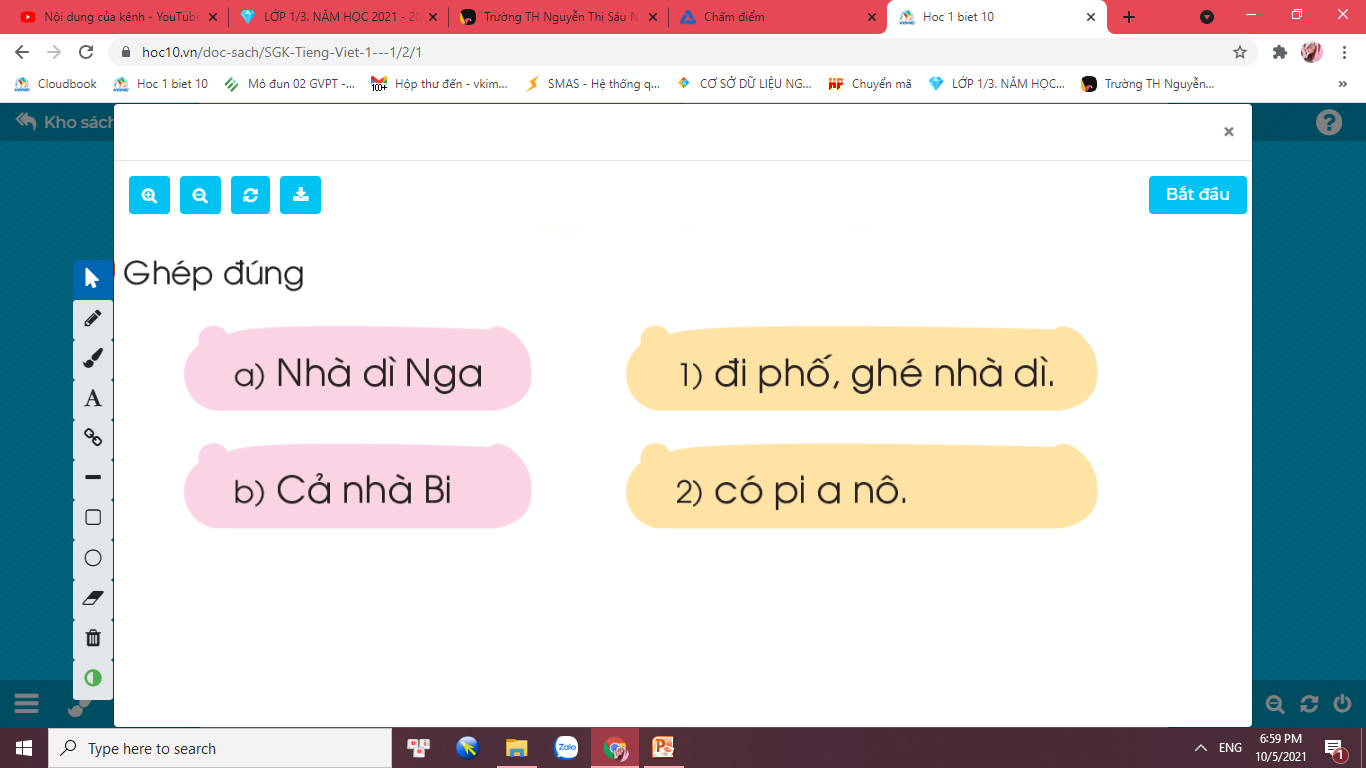 VBT/18
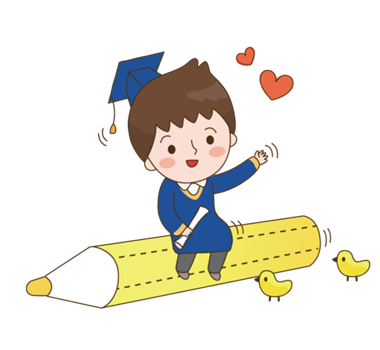 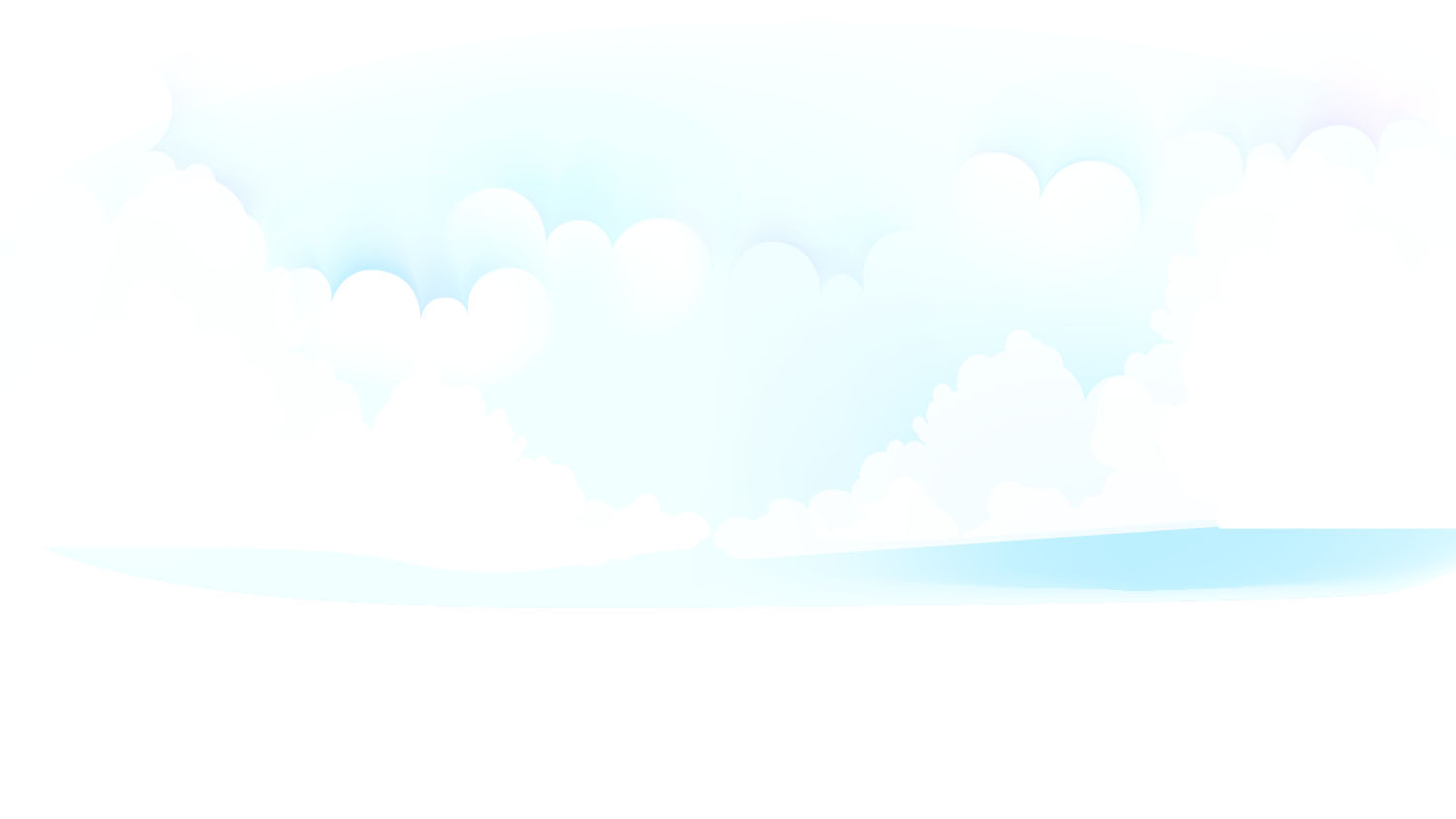 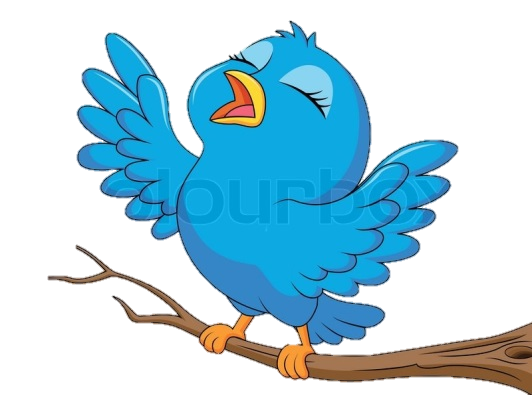 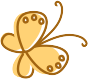 THƯ GIÃN
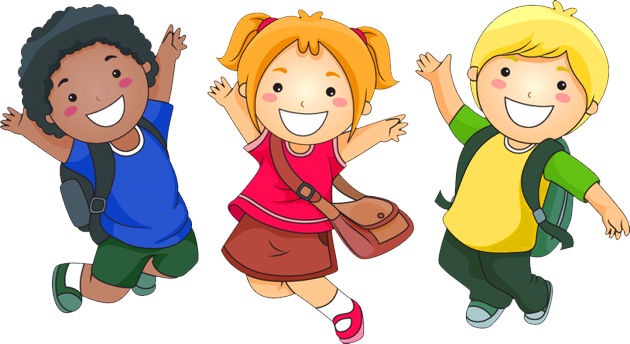 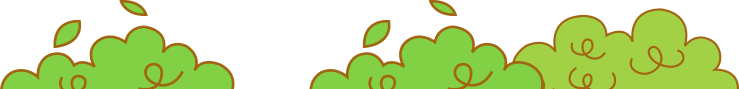 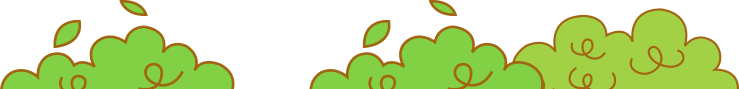 Tập VΘʴt
p
ph
P
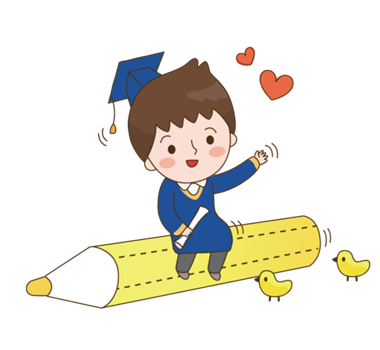 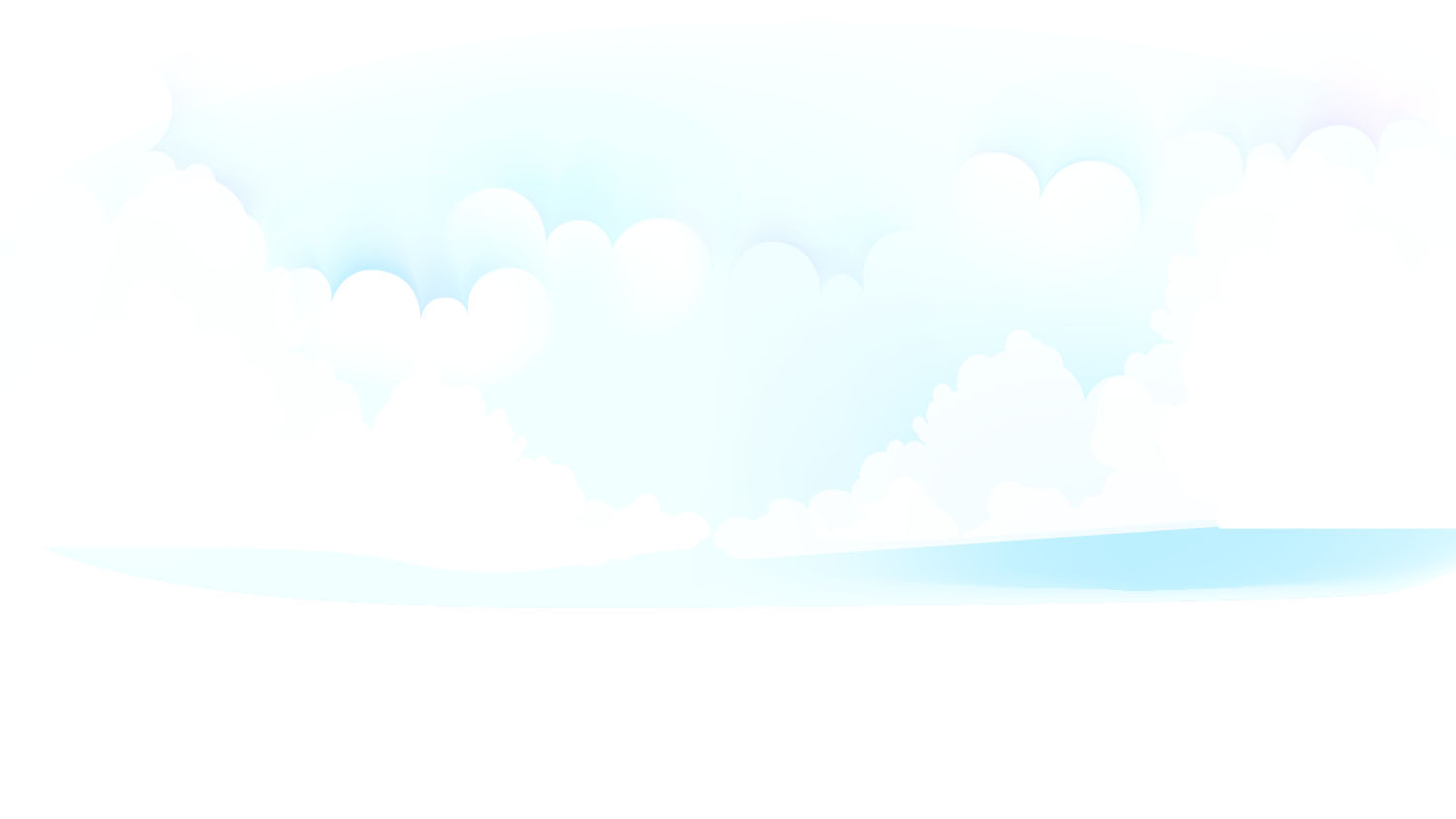 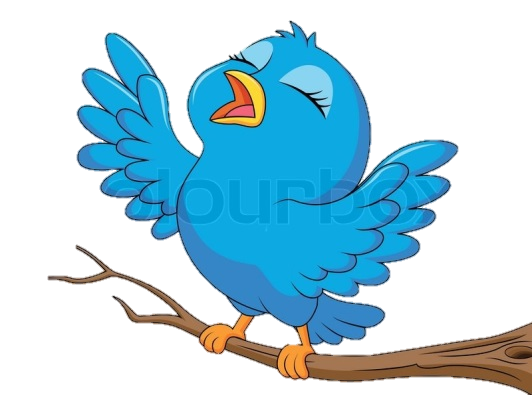 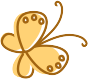 Chào tạm biệt các con.
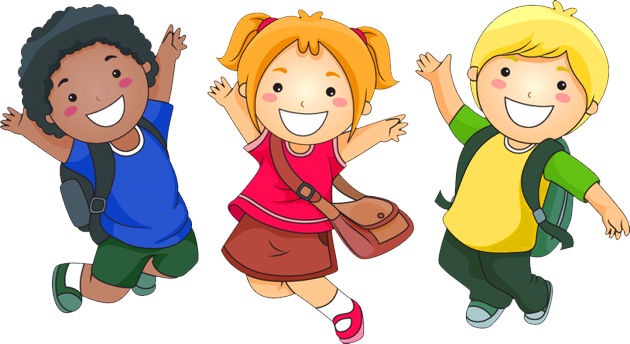 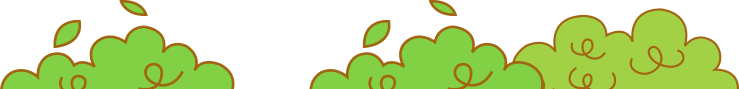 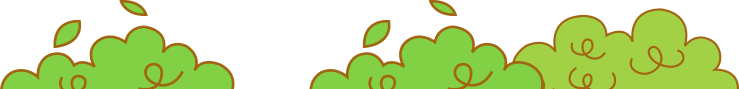